«Хочу, чтобы река Кирпили, на берегах которой я живу, была чище»
Исследовательская работа 
ученика 3 класса Б 
МОУ СОШ № 11
 Гноевого Дениса
«Природа не признаёт шуток; она всегда правдива, всегда серьёзна, всегда строга, она всегда права; ошибки же и заблуждения исходят от людей»
И. Гёте
Речка моего детства Кирпили
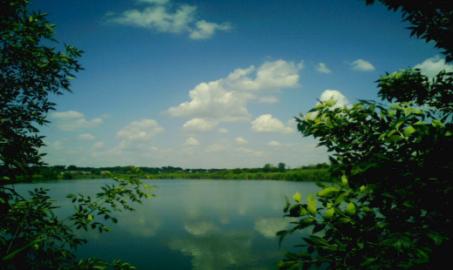 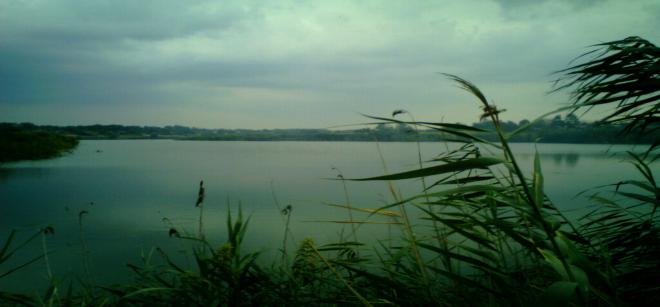 Цель: изучить местные экологические проблемы и практически содействовать их решению.
Задачи: познакомиться с литературой по теме;
                  знать и соблюдать экологические права и 
                  обязанности граждан России;
                  выявить нарушения охранного режима  
                  реки и разработать мероприятия по их  
                  охране;
Гипотеза:
Если я познакомлю своих одноклассников с проблемой нашей реки, то это их заинтересует, они захотят сами заниматься охраной природы, выявлять нарушения использования реки и в меру своих возможностей их устранять.
Река Кирпили входит в группу крупных рек Кубани
Река берёт начало за станицей Восточной Усть-Лабинского района, длина её 202 км, вливается в Кирпильский лиман и далее в Азовское море.
Река протекает через всю станицу
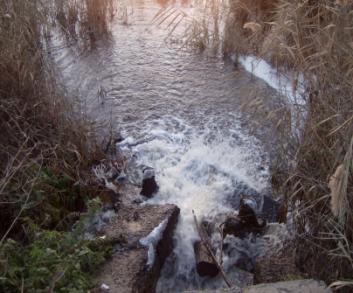 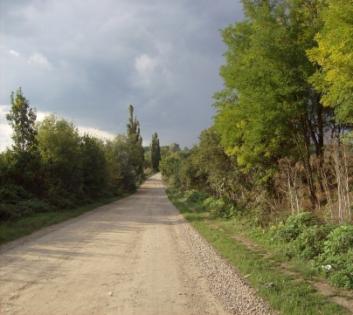 Станица расположена вдоль левого и правого берегов;
Имеет два небольших притока – приток Примин и приток Чечелев;
Ширина реки от50 метров до 150;
На территории станицы её пересекают 8 мостов – греблей;
Течёт река с востока на запад.
Правила охраны поверхностных вод
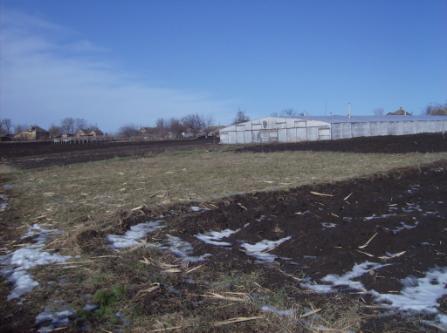 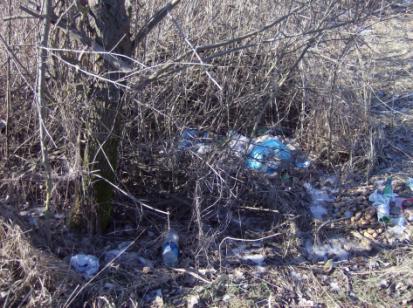 В водоохранных зонах запрещается: 
Строительство зданий; 
Стоянка и мойка машин;
Распашка огородов до уреза воды;
Хранение и применение удобрений;
Вывоз мусора
Выпас скота
Обследование реки:
7 августа 2009 года
8 мая 2009 года
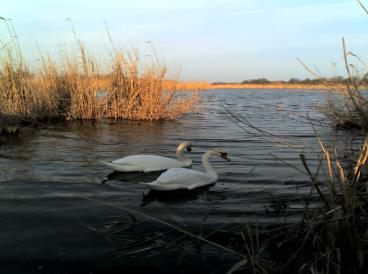 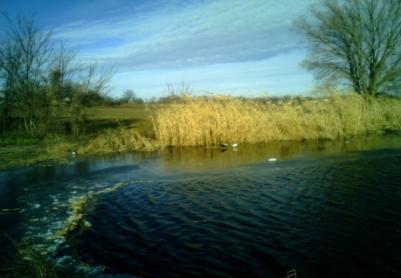 Опрос  жителей станицы:
Из50 опрошенных 43 считают состояние реки «неудовлетворительное»;
Все против выброса мусора;
Взрослые считают, что  за проблемы реки должны отвечать «власти»;
Школьники за то, что должны отвечать все жители станицы
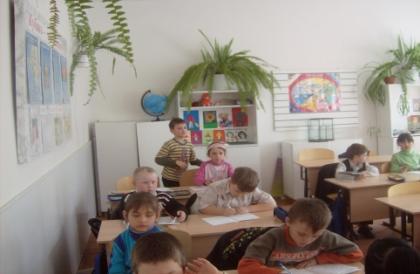 Статья 58 Конституции России:
Каждый гражданин Российской Федерации обязан сохранять природу и окружающую среду, бережно относиться к природным богатствам.
Закон об охране реки Кирпили:
Граждане станицы обязаны: принимать участие в охране реки Кирпили, 
                                                               соблюдать  законы страны по охране природы;   
                                                               личным трудом сохранять  чистоту водоёма.

Учащиеся и молодёжь обязаны: расширять знания о природе, постоянно 
                                                             повышать  экологическую культуру , разъяснять 
                                                             жителям станицы правила охраны природы.

Граждане станицы Кирпильской имеют право:
Создавать общественные объединения по охране реки Кирпили, собирать средства на благоустройство;
Обращаться с жалобами, заявлениями по вопросам охраны реки;
Ставить вопрос о привлечении к ответственности граждан за нанесение вреда экологическому состоянию реки (вывоз мусора, падали, вырубку деревьев у реки);
Каждый житель станицы несёт личную ответственность за соблюдение закона об охране реки.
Дерево решений:
Собственное участие в решении проблемы
Расчистка родников
Посадка деревьев и кустарников
Благоустройство берегов
Ликвидировать источники загрязнения
Распространение экологической информации
Организация свалок
Как улучшить экологическое состояние реки
Рейд школьного «голубого патруля»:
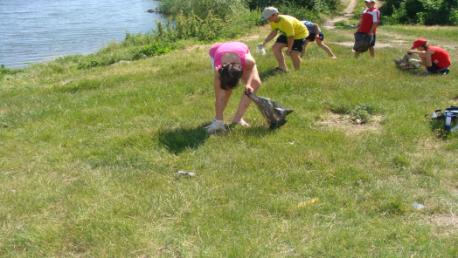 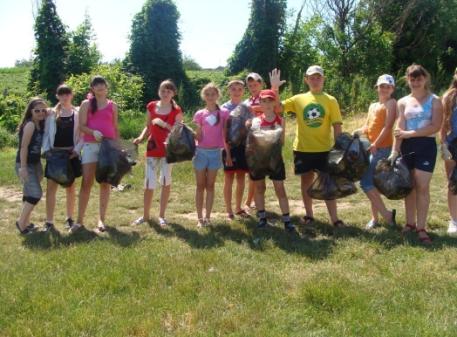 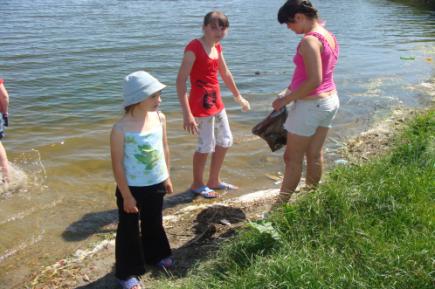 Обращение к жителям станицы Кирпильской:
Уважаемые жители станицы!
Не выбрасывайте мусор в реку и на её берегах. Для этого есть специально отведённые места!
Не ловите рыбу запрещёнными способами: сетями, самоловками, электроудочками и т.д.
Сохраняйте и высаживайте деревья и кустарники на берегу реки.
Весна – время размножения речных птиц. Сохраняйте тишину, не раззоряйте гнёзд!
Река – наше богатство! Сохраните её чистой для нас!
                                                                    Ваши дети.
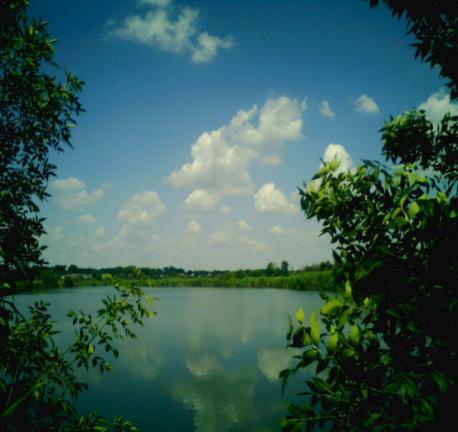 Благодарю за внимание!